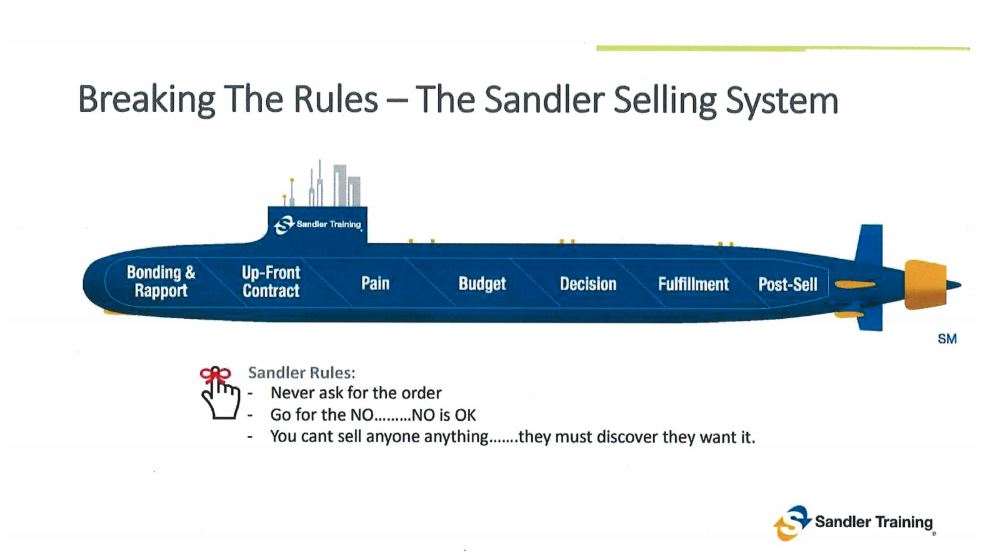 The Sandler Selling System
Establishing the Relationship

 1) Bonding and Rapport

 a) Understand how your customer /client interprets the world

b) Salespeople need to be flexible and change the way they communicate as                                .   buyers or sellers are not going to change how they see the world.

c) The goal is to establish good rapport with your prospects from your very    .   first meeting

d) People tend to do business with people they like and trust
2) Up-Front Contract

a) The goal is to get mutual agreement

b) A call or meeting that starts well ends well

c) You get to show appreciation and understand how much time you have .  .   for the meeting

d) You get to figure out what is important to them and what you are trying    .    to accomplish

e) ANOT
QUALIFYING THE PROSPECT

3) Pain

a) Pain is determining their needs

b) Ideally we are looking for 3 to 5 pains

c) People buy emotionally and justify decisions intellectually

d) Do we have the product or solution to help them

e) People love to buy but hate to be sold

f) You cannot create solutions until you know the full scope of the problem
4) Budget

a) Money, Time, and Resource

b) Find out if the money is available for the sale, and if so, how much is .  . .   available

c) No mind reading
5) Decision

a) How are decisions made

b) Who makes them

c) When are they made and all the political nuances

d) Your goal is to either: disqualify the prospect, determine that you .   need to meet with more people, or qualify the prospect
Closing the Sale

6) Fulfillment

a) Fulfillment is traditionally known as the sales presentation

b) It should focus on the pain you uncovered, meeting the budget  . .   parameters you identified, and targeting the real decision makers

c) With the traditional model the presentation is upfront

d) With the Sandler selling system we are only presenting at the . . . .    end and we are only focused on the pain
7) Post - Sell

a) Counteracting buyers remorse

b) Preventing the loss of the sale to the competition or the . . . .  . . . .   incumbent

c) Setting an Up-Front Contract about next steps

d) Referrals
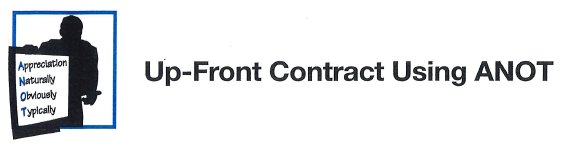 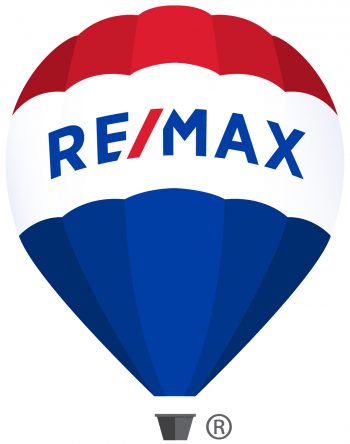 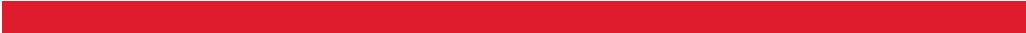 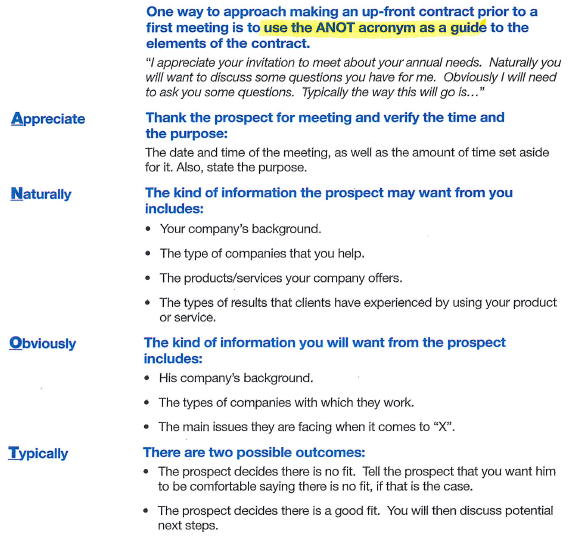 9
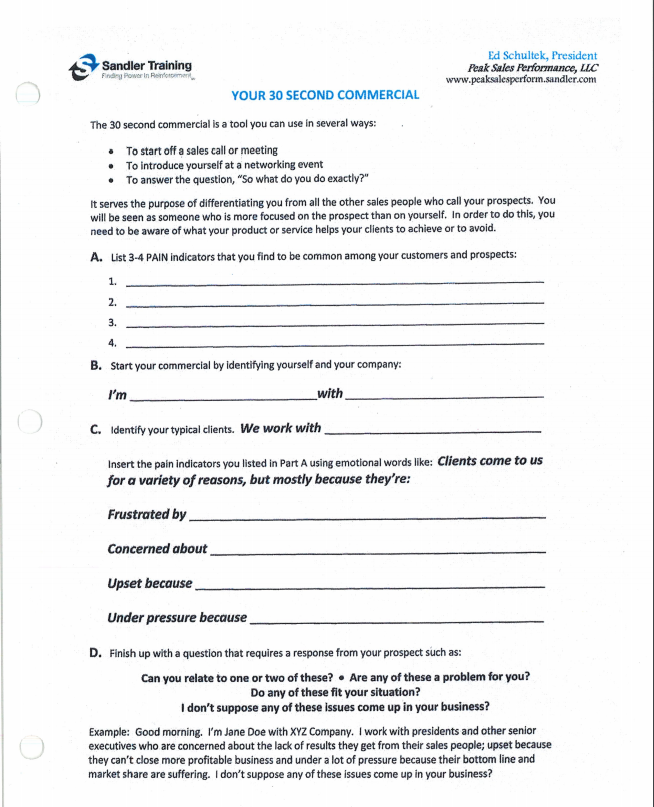 Your 30 second Commercial
39
 
Clients come to us for a variety of reasons, but most often they come because they are frustrated by the challenging real estate market, they are concerned they may leave hard earned dollars on the table, and they are upset that their previous realtor did not make them a priority.

Clients come to us because they are overwhelmed by the entire sales process and they are terrified they will make a big mistake.
 
Clients come to us because they are pressured to sell their house because.
 
Clients come to us because they are concerned about not maximizing the money they receive in a very challenging market.
Your 30 second Commercial
40
 
Clients come to us because they want someone who will guide them through the negotiation as they are fearful that they will leave money on the table.
 
Clients come to us because they did not feel that the agents they dealt with previously had the experience to advise them fully, and they were concerned about making a mistake.
PAIN
Sandler Pain Funnel
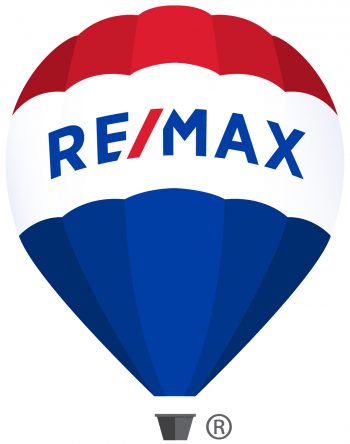 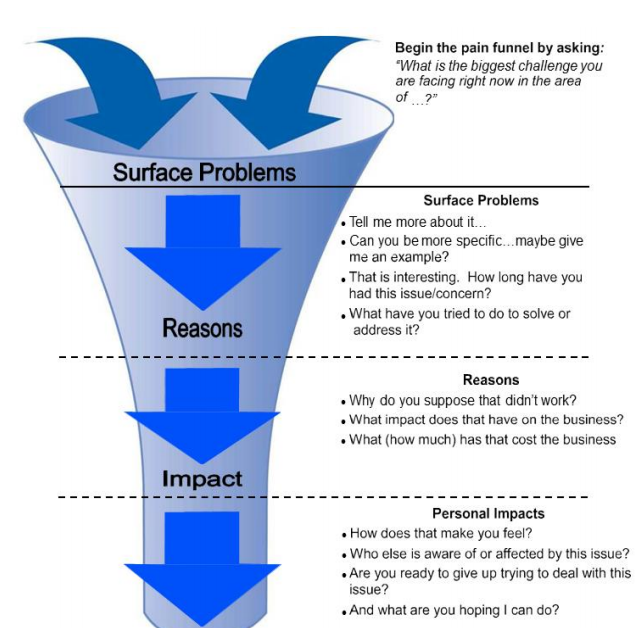 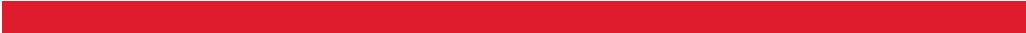 14
The great majority of sales are done emotionally and justified logically

Pain is very personal and until we determine the pain, the chance of a sale is very limited
Prospects buy or sell for their reasons not for ours

With buyers we have a greater likelihood of success as long as they are qualified and will commit to us

Sellers have more things that need to line up in order to do business with them

No matter whether it’s a buyer or seller most importantly we need to determine their pain - what are their needs
Not every prospect is qualified to be a customer
The prospect has to be in a position to say yes or no
The traditional sales process is Bonding and Rapport, Present and Close

The Sandler system is Bonding and Rapport, Up- Front Contract, Pain, Budget, Decision, Fulfillment, Post-Sell
Only two things motivate people to do things pain or pleasure and pain is four times the motivator

Pain is someone’s compelling emotional reason to do business with you
There are four levels:
Pain in the present is what we should always focus on first
Pain in the future is fear and that motivation is strong but not as strong as pain in the present
Pleasure in the present - a second home, new boat
Pleasure in the future and for this to work you have to have a previous track record and have created trust ((ie You have sold them already a half a dozen flip houses that he or she has profited from))
Prospects pick up the phone or contact through your website based on hope

They are only going to give you money if they believe in you and they’re not going to believe in you if you do not understand their world i.e. their pain
Our goal is to find 2 to 3 pains. Then once we do that you can move into the budget step

The budget step if they are purchasing is based around price. If they’re selling it is based around the commission
Our first goal is to uncover all the reasons why they are considering buying or selling:

There are three elements of pain:
Surface pain
Reasons for the pain
Impact of the pain
Unless you can fully uncover their pain you cannot offer complete solutions to their needs and or problems

You do not want to paint seagulls into the scenario as is it only creates confusion for the prospect

A confused mind often becomes paralyzed and will take no action to sell or buy
We are not unpaid consultants and we need to stop solving their problems until we have a commitment
We have to remember that there are emotional and intellectual reasons for doing something and we have to focus on the emotional and justify with the intellectual
We have to remember that if there is no pain there is no sale and only a big waste of time for us
Pain examples:
We want to live closer to our son or daughter
We want to live closer to our grandchildren so we can see them grow up and play sports
We are having a third child and we need an additional bathroom and bedroom
We want to move to the best school district in the state
I need to move closer to the train station so I can be home for dinner with the family
The house and yard are way too big for me to take care of anymore
If we can determine three pains there is a 50% chance we will be successful, if we can determine five pains there is a 90% chance we can be successful
We need to always summarize, validate/verify what’s important to them, and get commitment

One of the three things typically gets in the way for buyer’s or seller’s: timing, money, or who is involved in the decision-making process

Which do you think applies in your situation ?

In the Sandler selling system we do not want to wait to deal with objections at the end of the sales cycle
The pain step in the Sandler selling system is where we should spend 40 to 50% of our time as it is vitally important. Pain is the compelling emotional reason to do business with you

Pain is the difference between where the prospect is and where the prospect wants to be
Sandler Pain Funnel
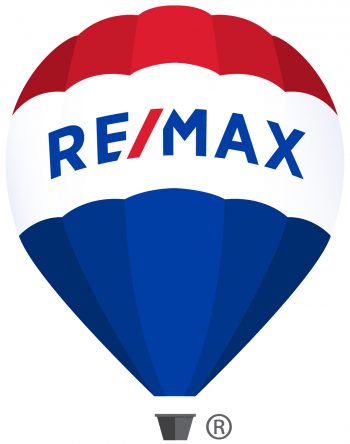 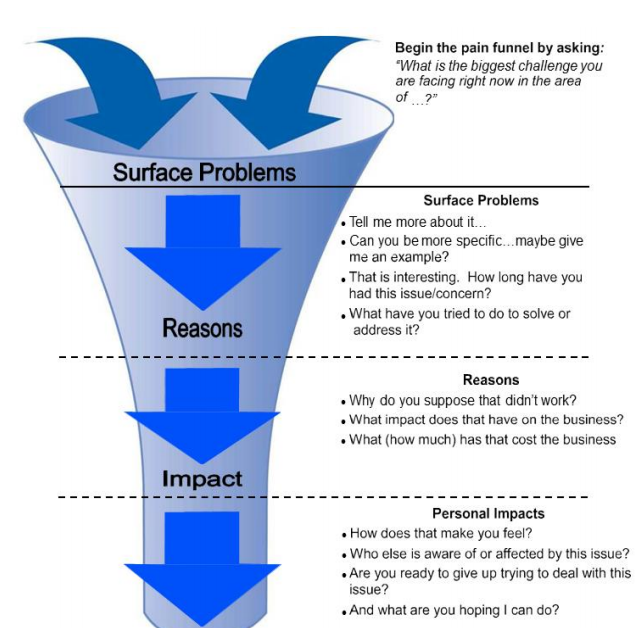 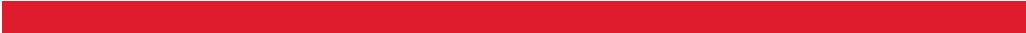 33
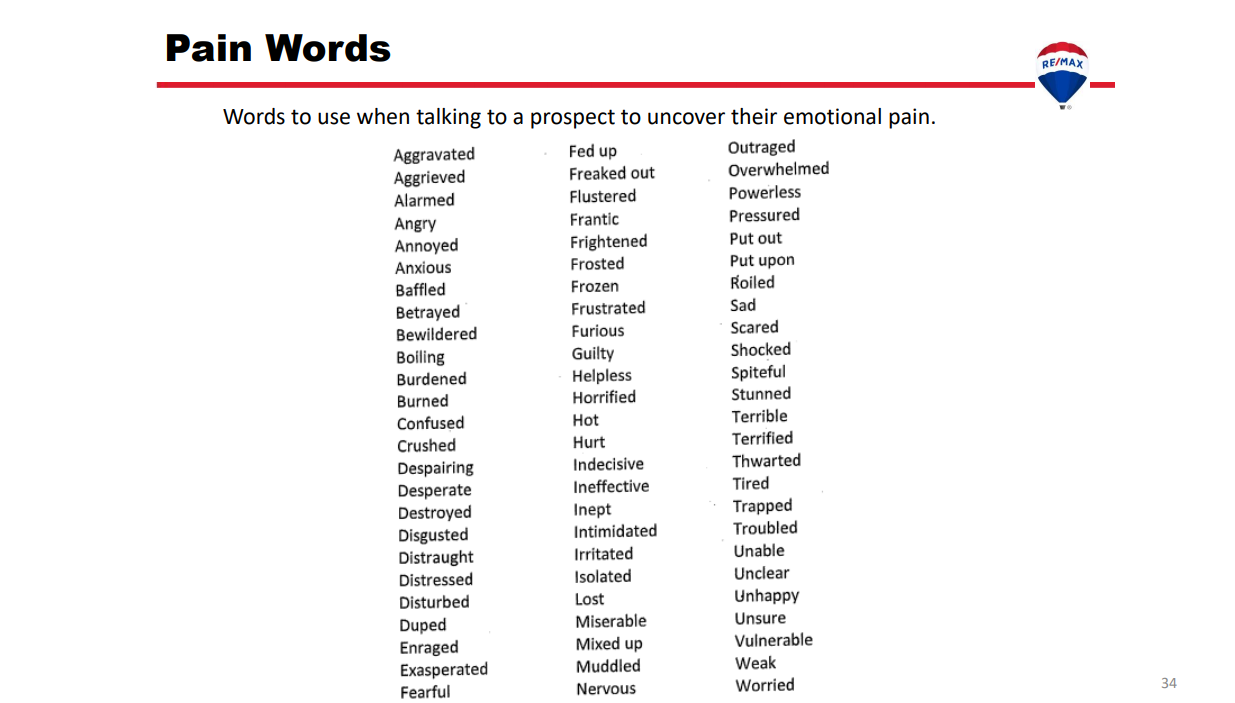 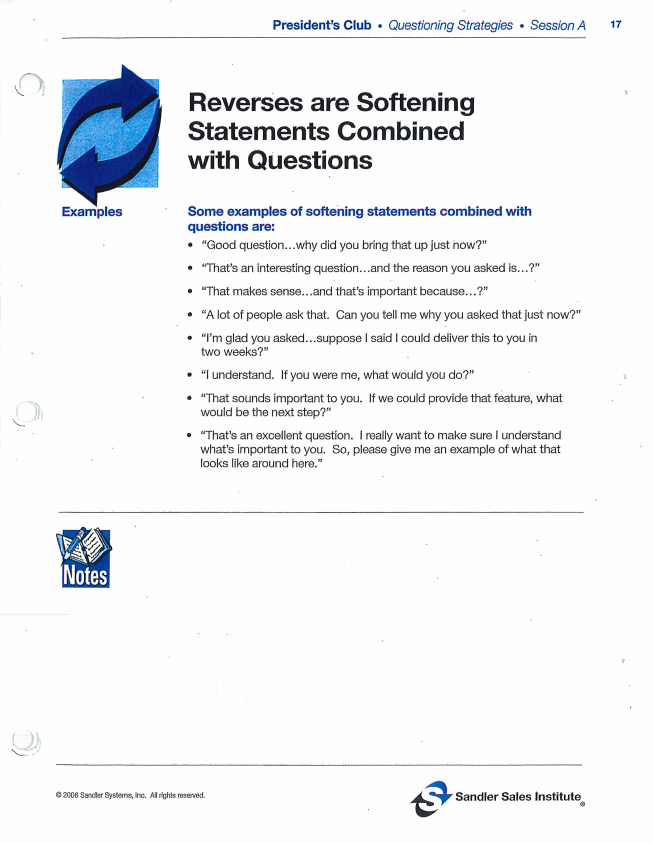